Social Stories
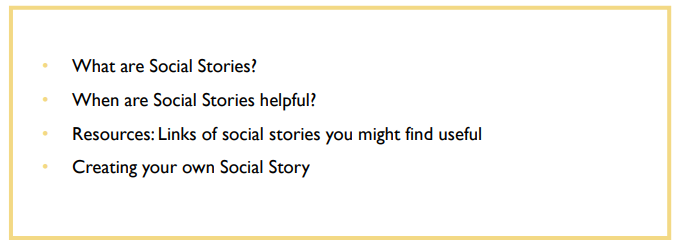 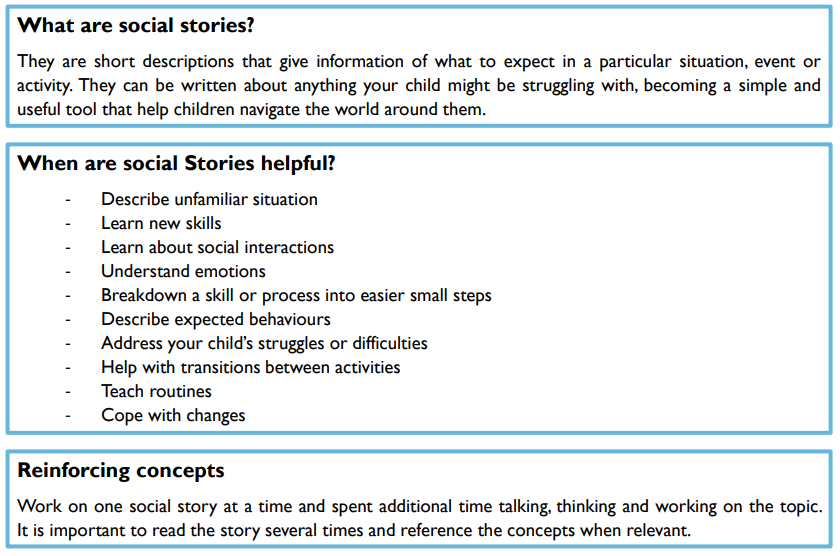 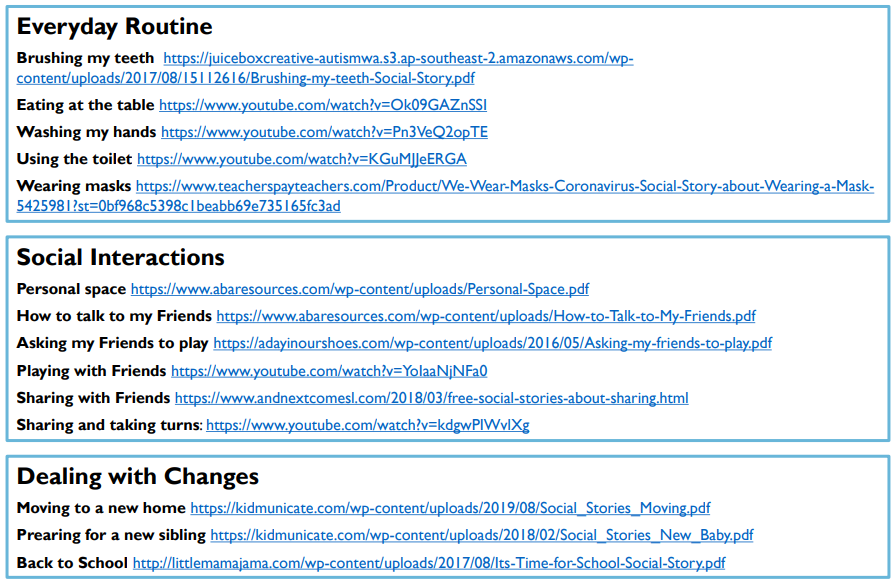 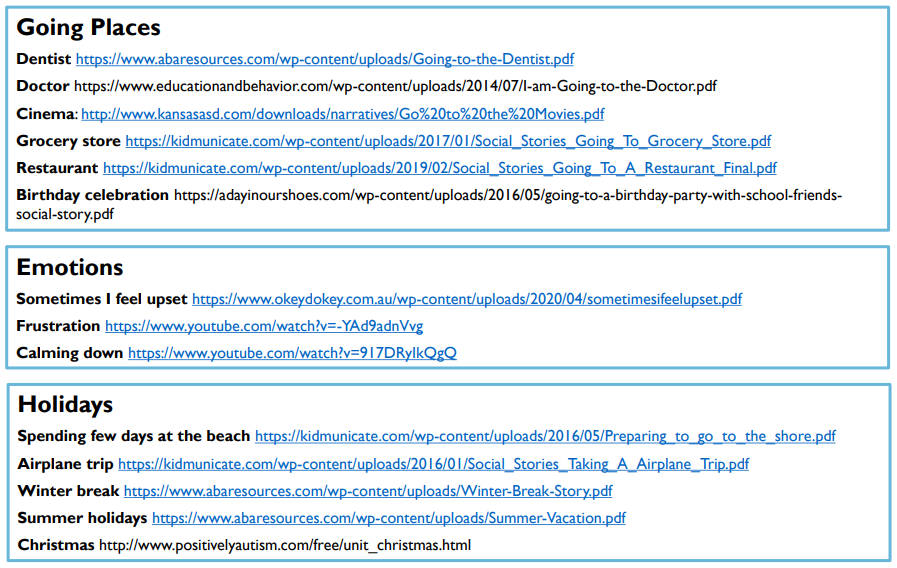 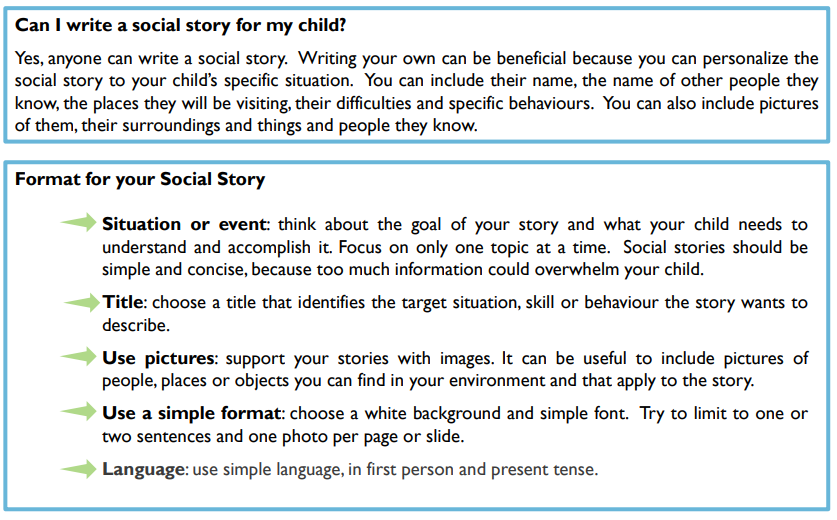 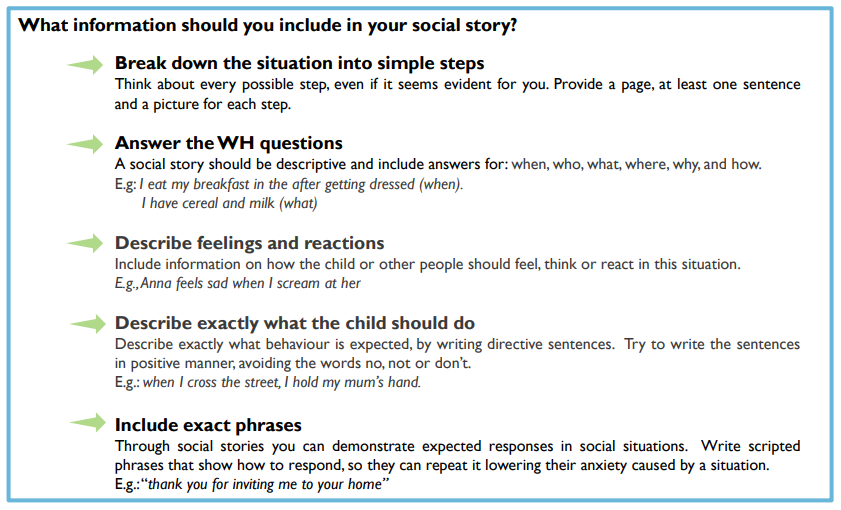 If you are struggling to find a suitable social story for your child – please do not hesitate to contact me on – 

ccollins@slinfold.w-sussex.sch.uk